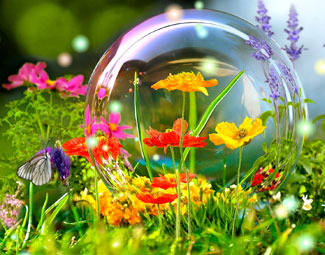 A tavasz hírnökei
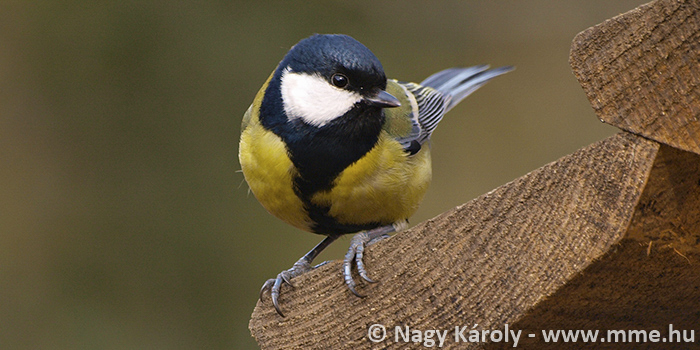 Széncinege
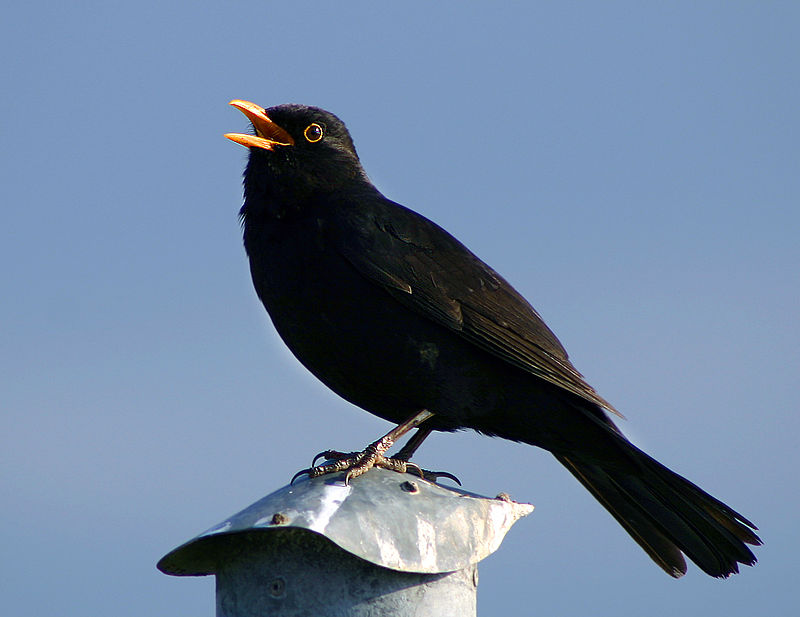 Fekete rigó
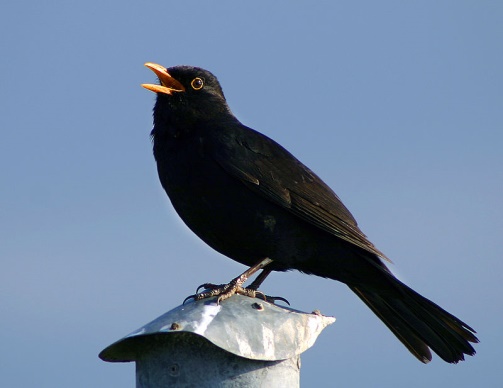 énekes madár
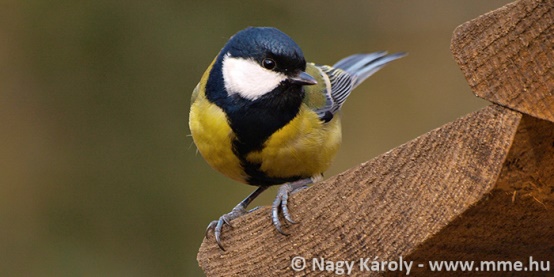 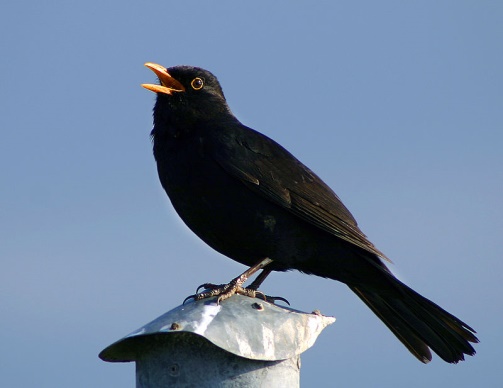 Élőhely
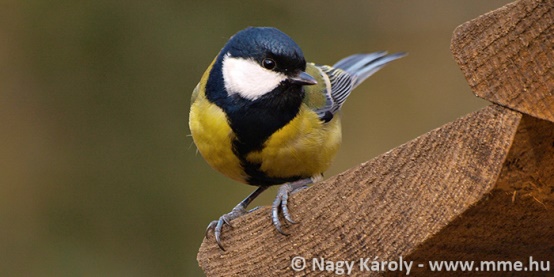 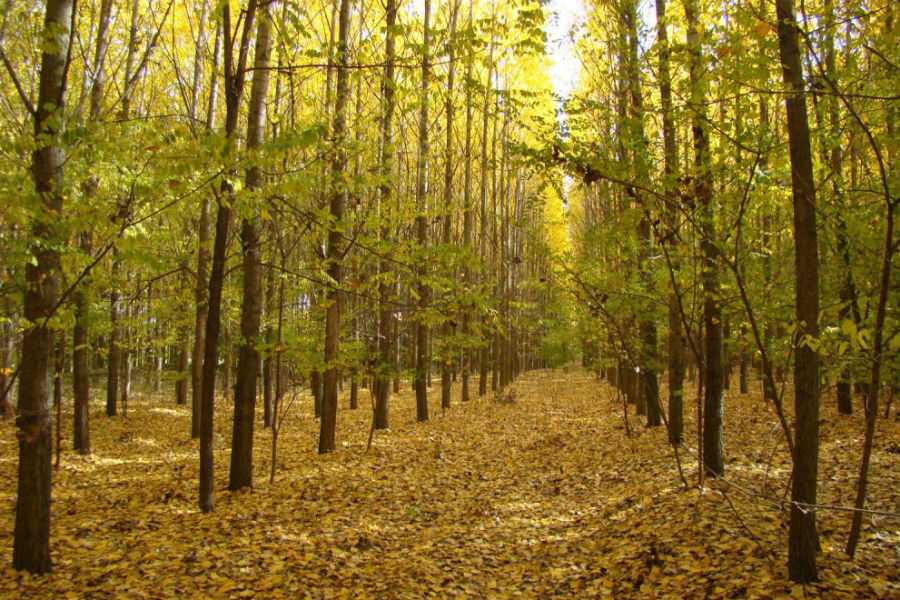 - erdők
-városok
-kertek
Lakás
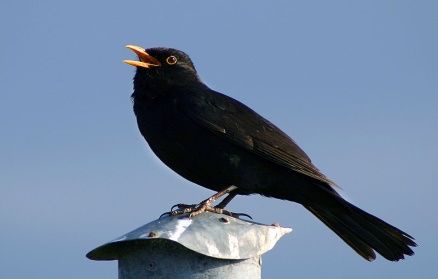 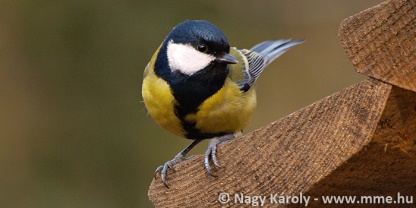 fák odva
fészek
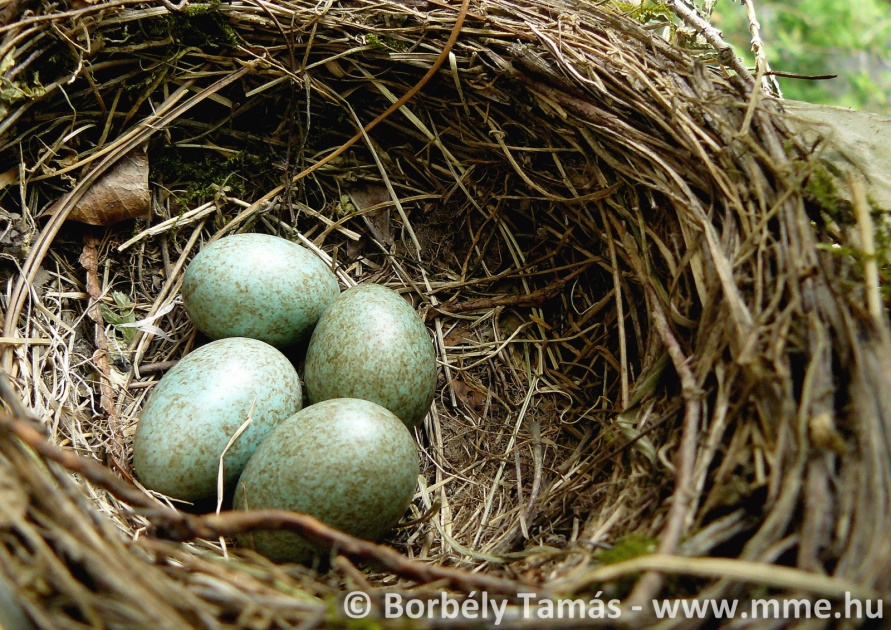 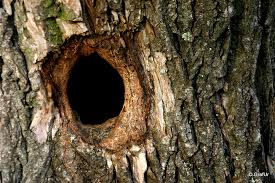 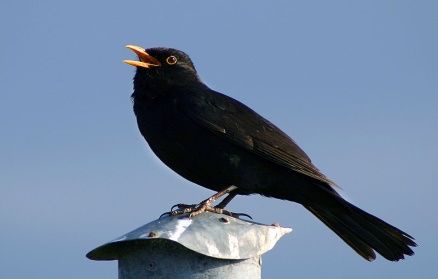 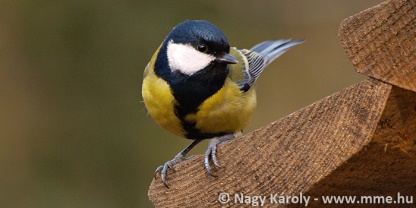 tollazata színes

színei: zöld,sárga fekete,fehér,kék 

csőre  fekete
tollazata fekete

szeme körül narancssárga 

csőre narancssárga
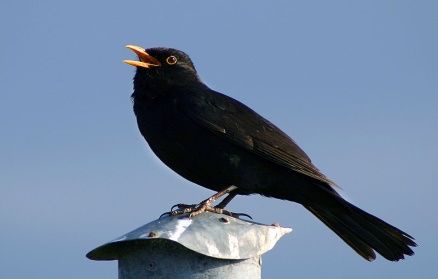 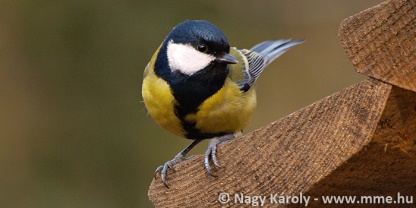 Táplálkozás
rovarok 
magvak 
telelő denevérek
rovarok
giliszták
bogyók
gyümölcsök
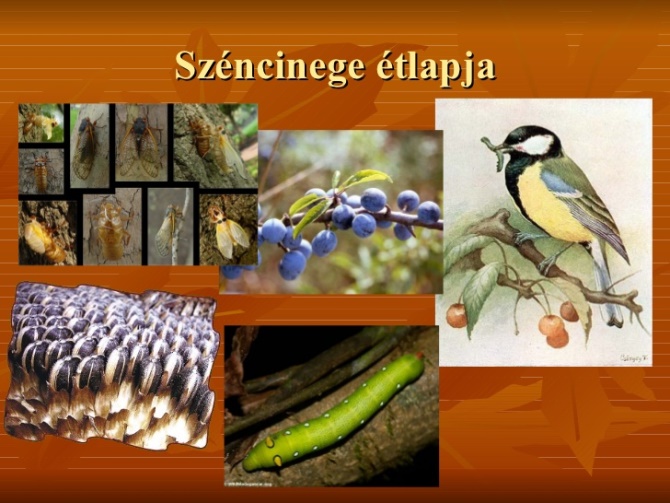 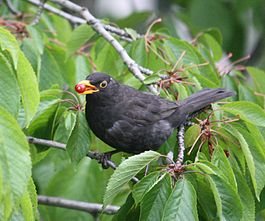 Szaporodás
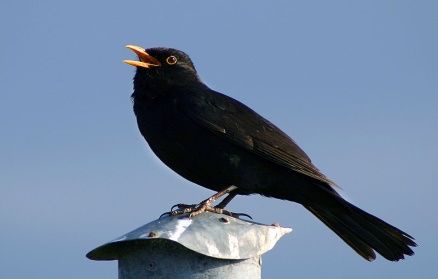 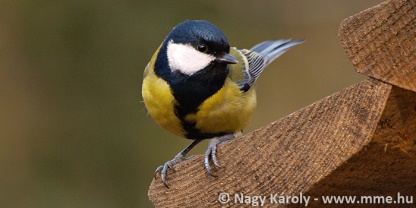 4-6 tojás

Mindkét szulo eteti a fiókákat
12 tojás

midkét szulo eteti a fiókákat
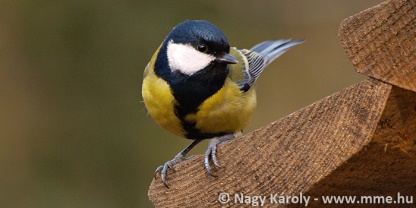 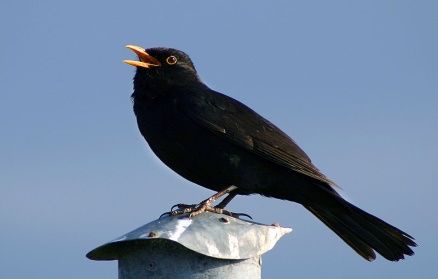 Védett!
Fajtái
Kékcinge
Barátcinege
Búboscinege
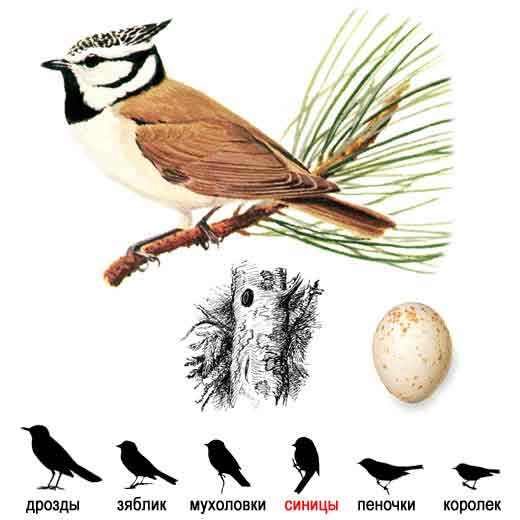 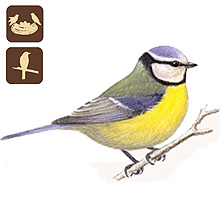 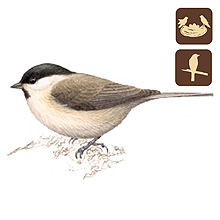 sárga rigó
Fajtái
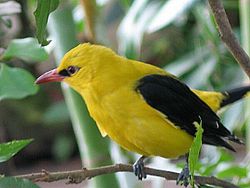 énekes rigó
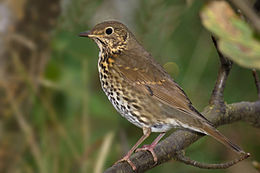 Cinege mondóka
Azt mondják a cinegék,
itt a tavasz , nyitni kék.
 Kék ibolya, gyöngyvirág,
Csupa öröm a világ!
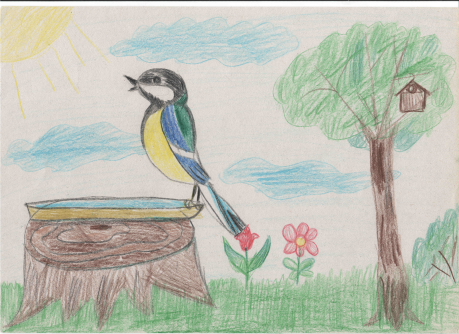 Móra Ferenc
Cinege cipője
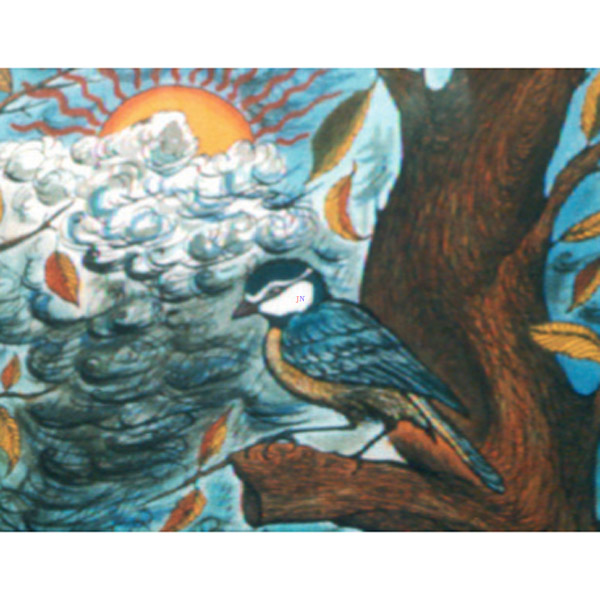 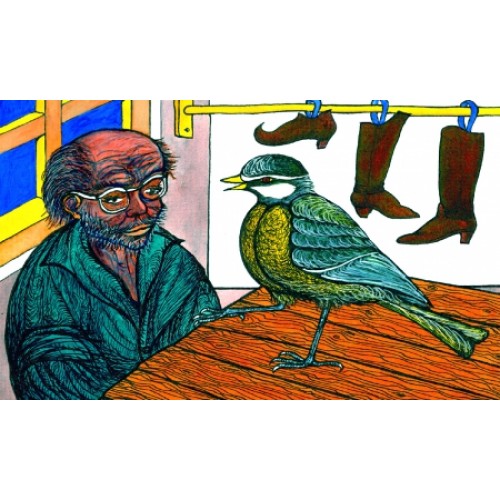 Mondóka
Reggel van már, ragyogó,
    fütyörészik a rigó.
    Csirpi-csirip , csicsereg,
     jó reggelt, kisgyerekek.
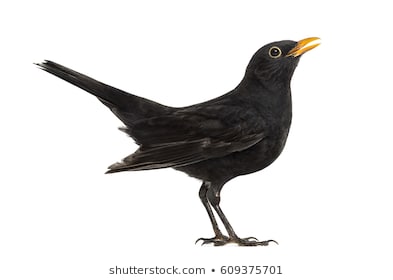 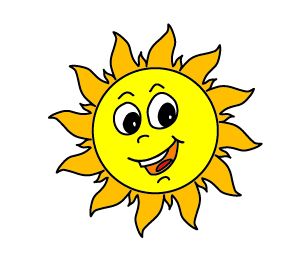 Szabó Lőrinc:
Tavasz
 „Mi az?” - kérdezte Vén Rigó. „Tavasz” - felelt a Nap. „Megjött?” - kérdezte Vén Rigó. „Meg ám!” - felelt a Nap.
„Szeretsz?” - kérdezte Vén Rigó. „Szeretlek!” - szólt a Nap. „Akkor hát szép lesz a világ?” „Még szebb és boldogabb!”
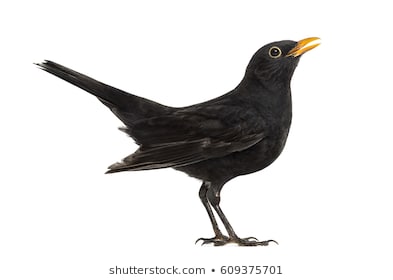 Köszönöm a figyelmet
További jó munkát nektek 